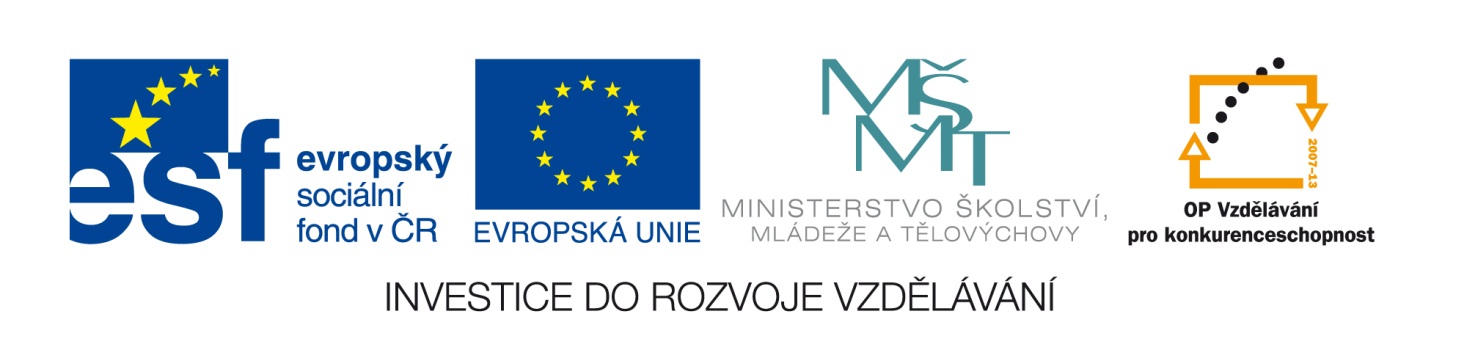 STŘEDOVÁ SOUMĚRNOST
Mgr. Veronika Pluhařová
únor - duben 2012
MATEMATIKA 7. ročník
Základní škola, Chrudim, Dr. Peška 768
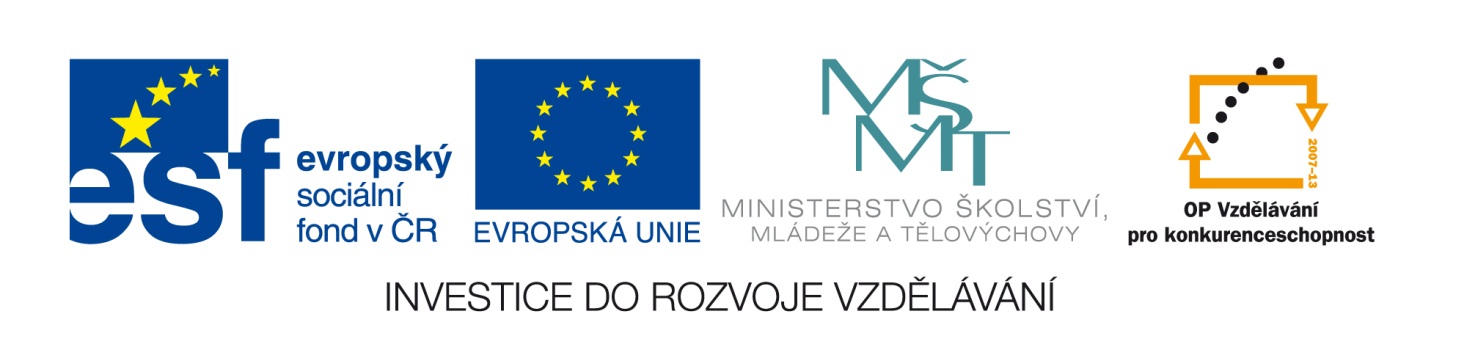 obraz bodu A
střed souměrnosti S
vzor bodu A´
Program Geogebra
Středová souměrnost určená středem souměrnosti S přiřadí bodu A bod A' tak, že IASI=IA´SI. Středová souměrnost má jediný samodružný bod, kterým je střed souměrnosti. Střed souměrnosti se zobrazí sám na sebe. Středová souměrnost  je přímá shodnost.
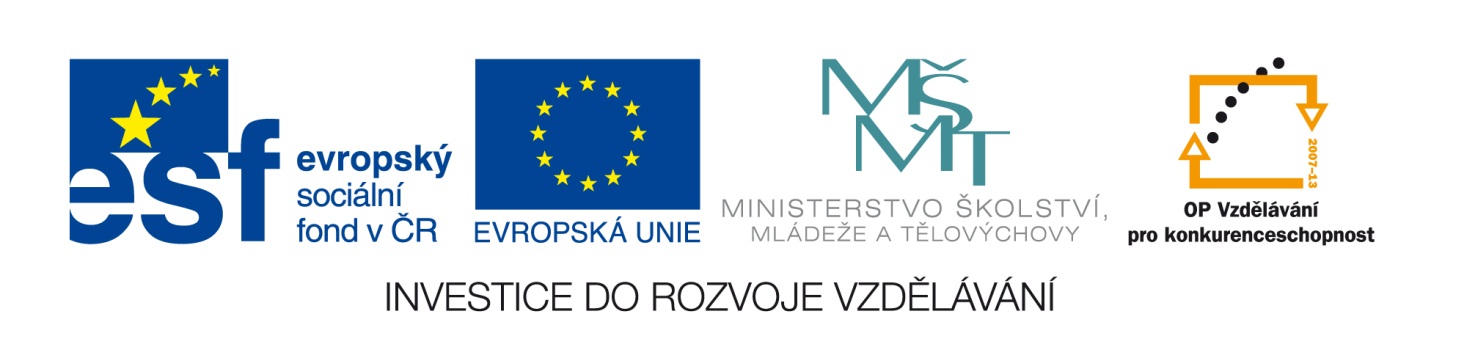 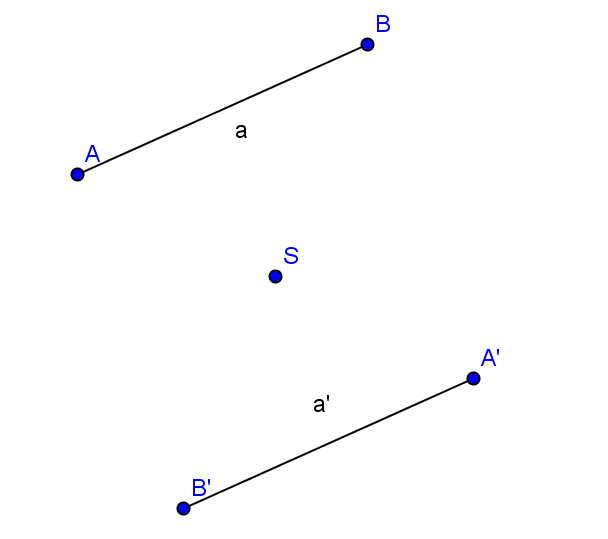 Obrazem úsečky AB, jež neprochází středem souměrnosti, je úsečka A´B´, která je s původní úsečkou AB rovnoběžná a shodná.
Program Geogebra
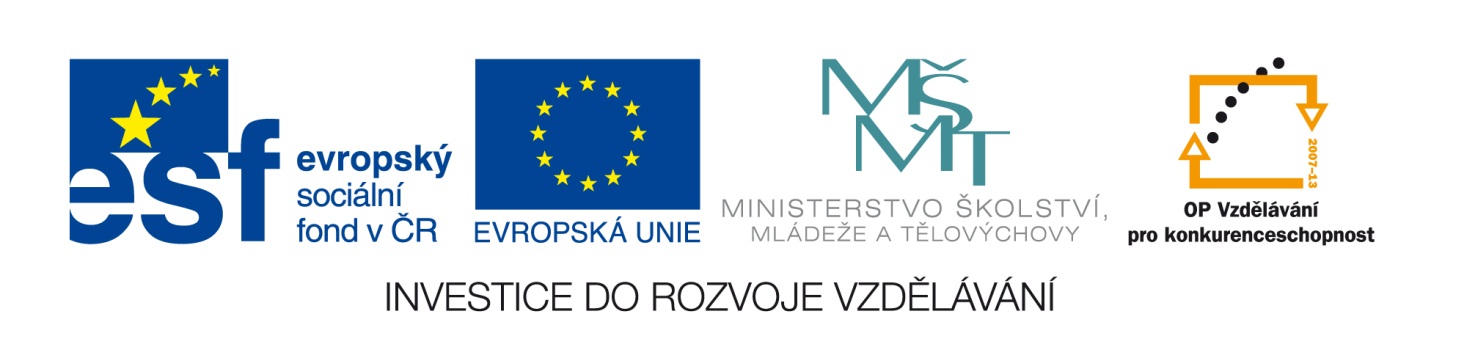 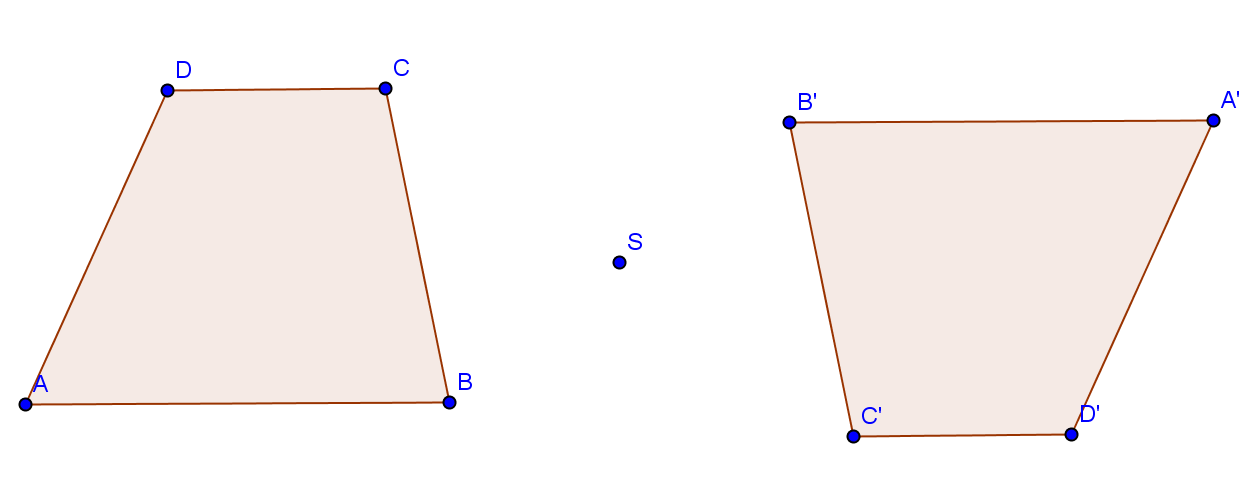 Program Geogebra
Je-li střed souměrnosti vnějším bodem vzoru, pak obraz a vzor nemají žádný společný bod.
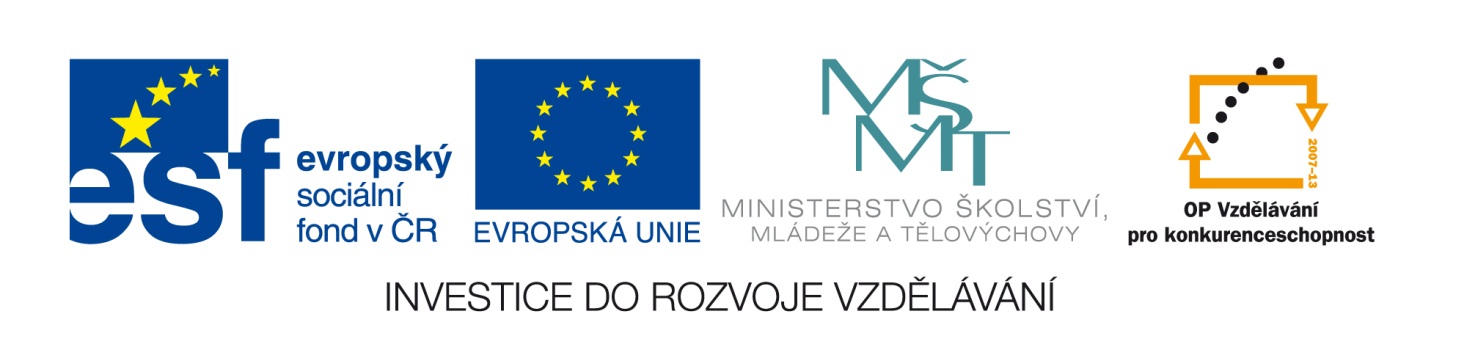 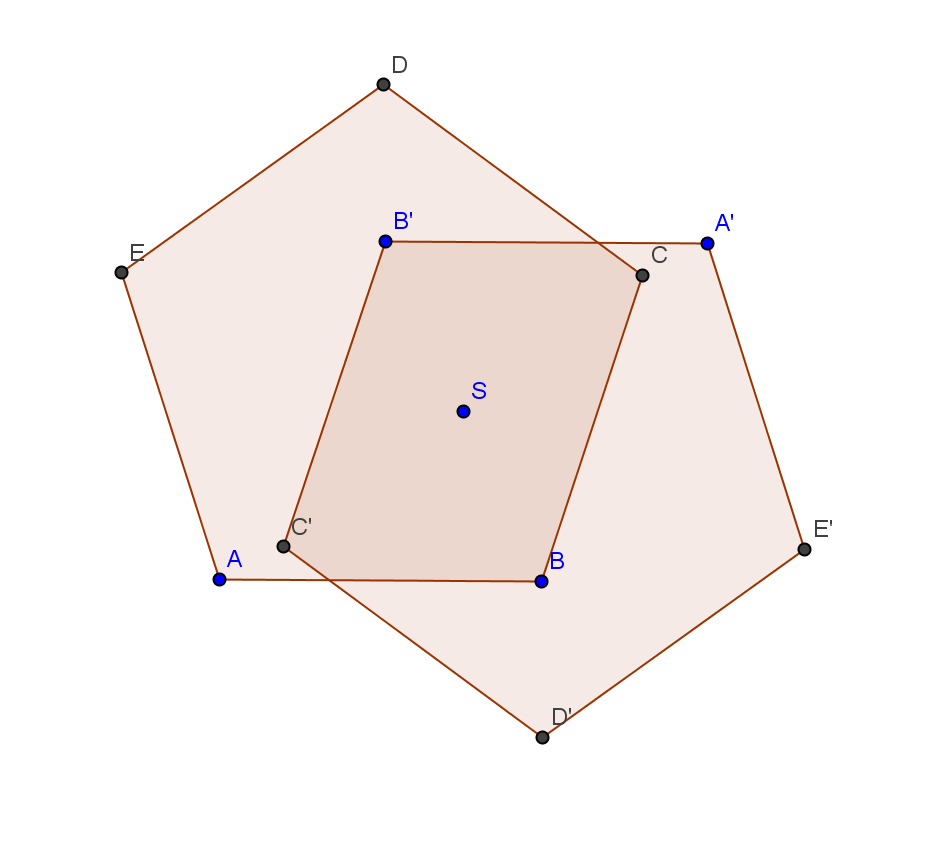 Je-li střed souměrnosti vnitřním bodem vzoru, pak obraz a vzor mají  společné body.
Program Geogebra
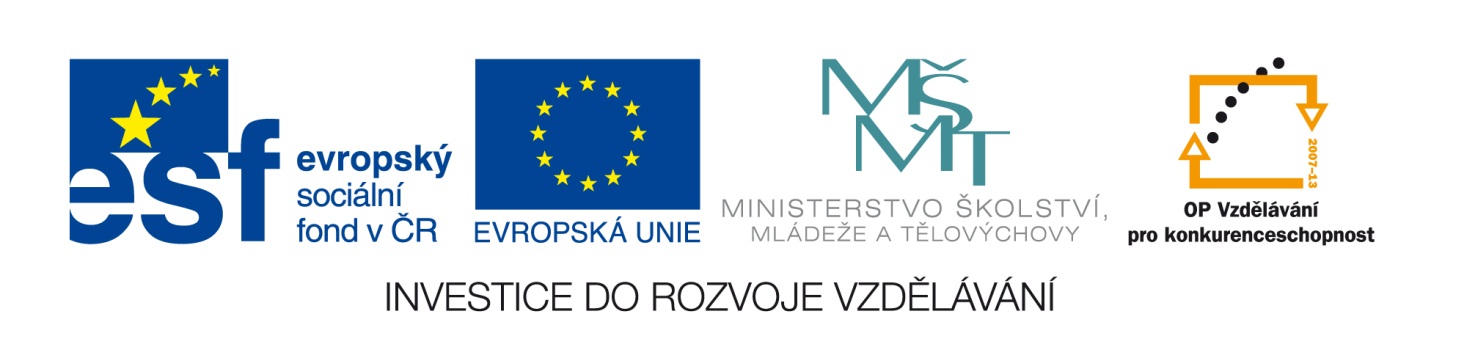 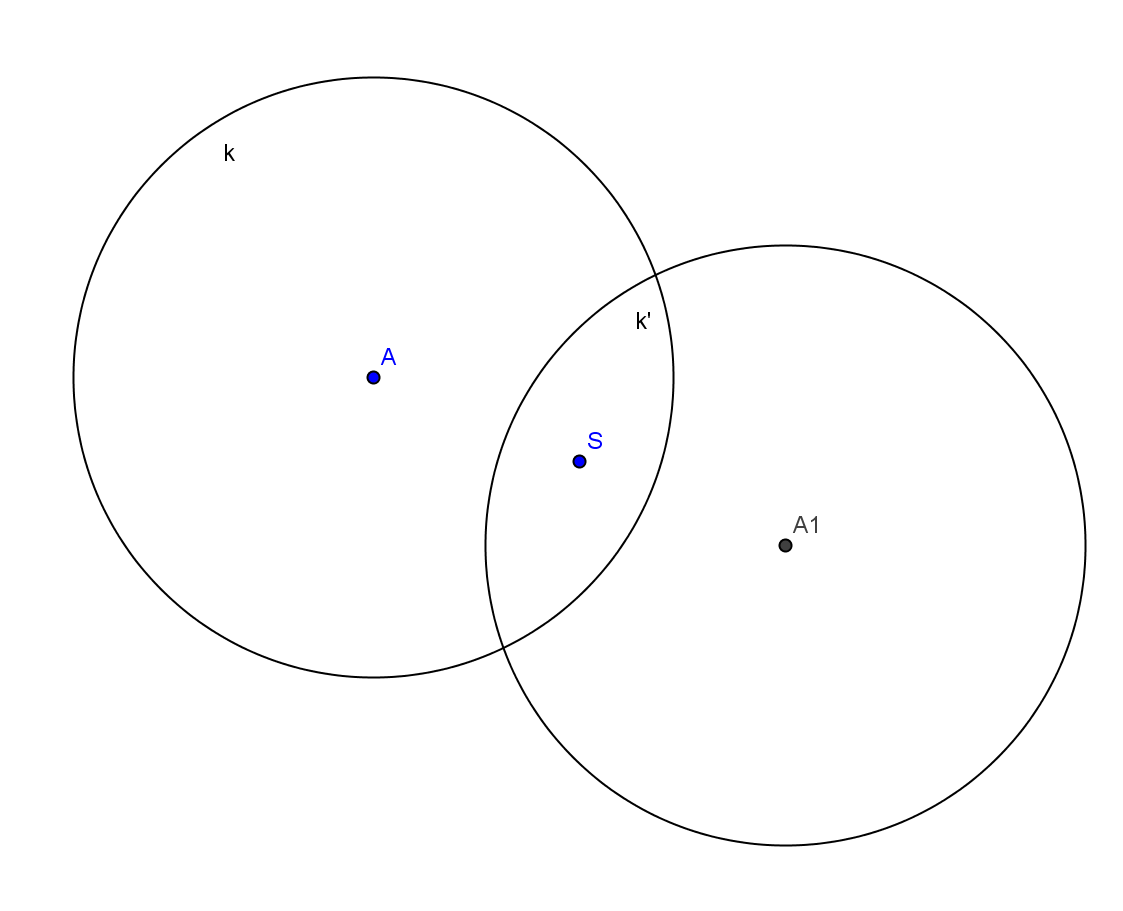 Kružnici zobrazíme tak, že zobrazíme její střed. Poloměr je shodný s poloměrem původní kružnice.
Program Geogebra
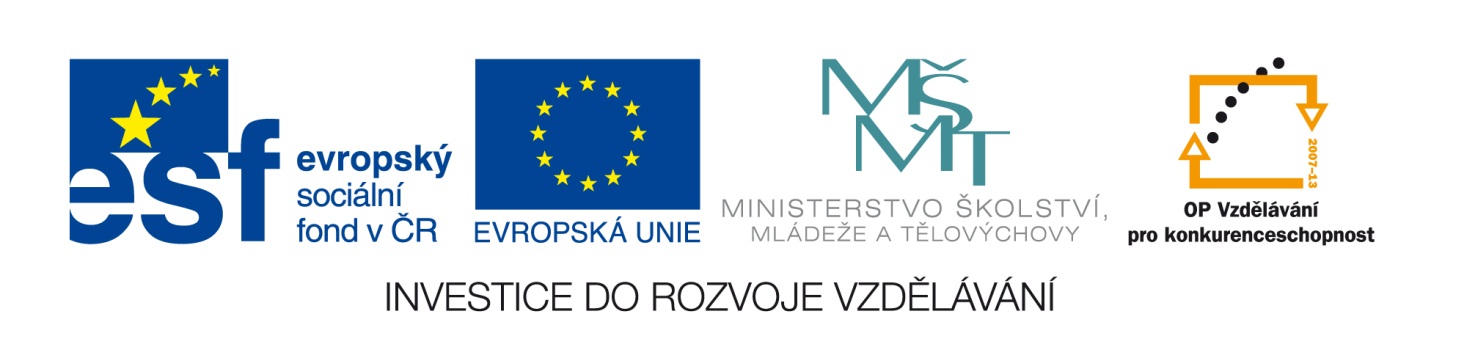 Sestrojte obraz trojúhelníku ABC ve středové souměrnosti se středem v bodě T, jenž je těžištěm trojúhelníku ABC.
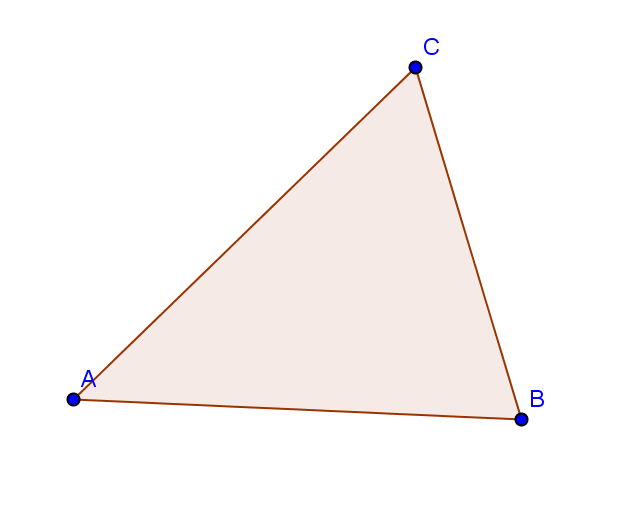 Program Geogebra
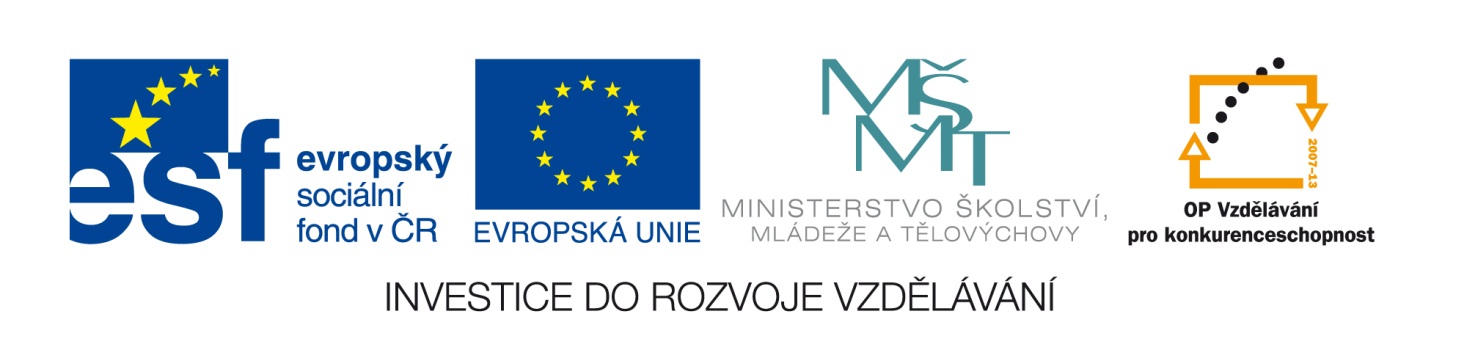 Najdeme těžiště T trojúhelníku ABC.
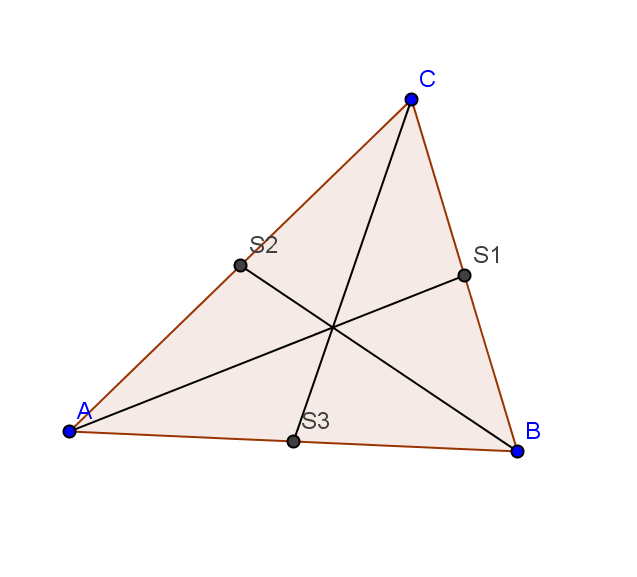 T
Program Geogebra
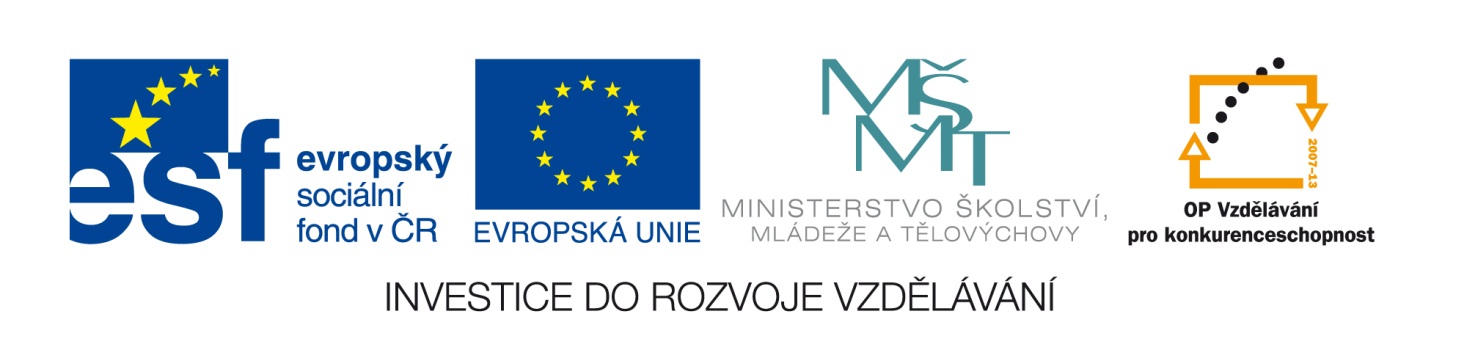 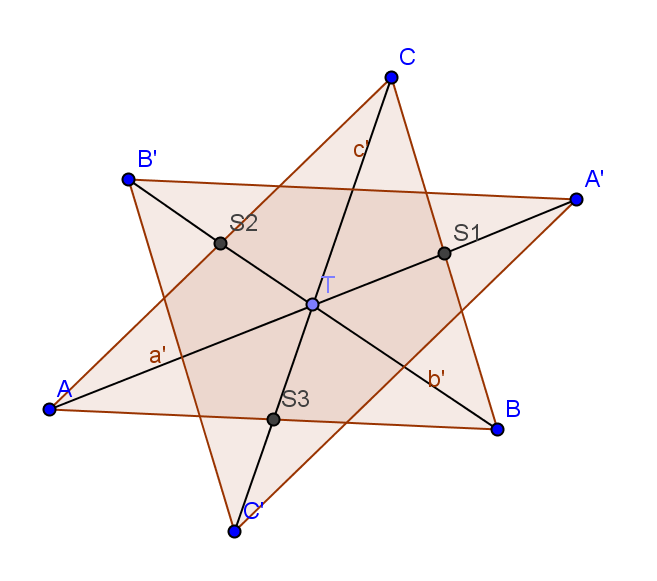 Program Geogebra